¿Qué es un WISP?
Es un proveedor de servicios de Internet inalámbrico.  Los WISP usan tecnología fija de banda ancha inalámbrica para ofrecer las mismas altas velocidades y el mismo servicio que los proveedores tradicionales de banda ancha, pero se entregan de manera inalámbrica en lugar de cables.
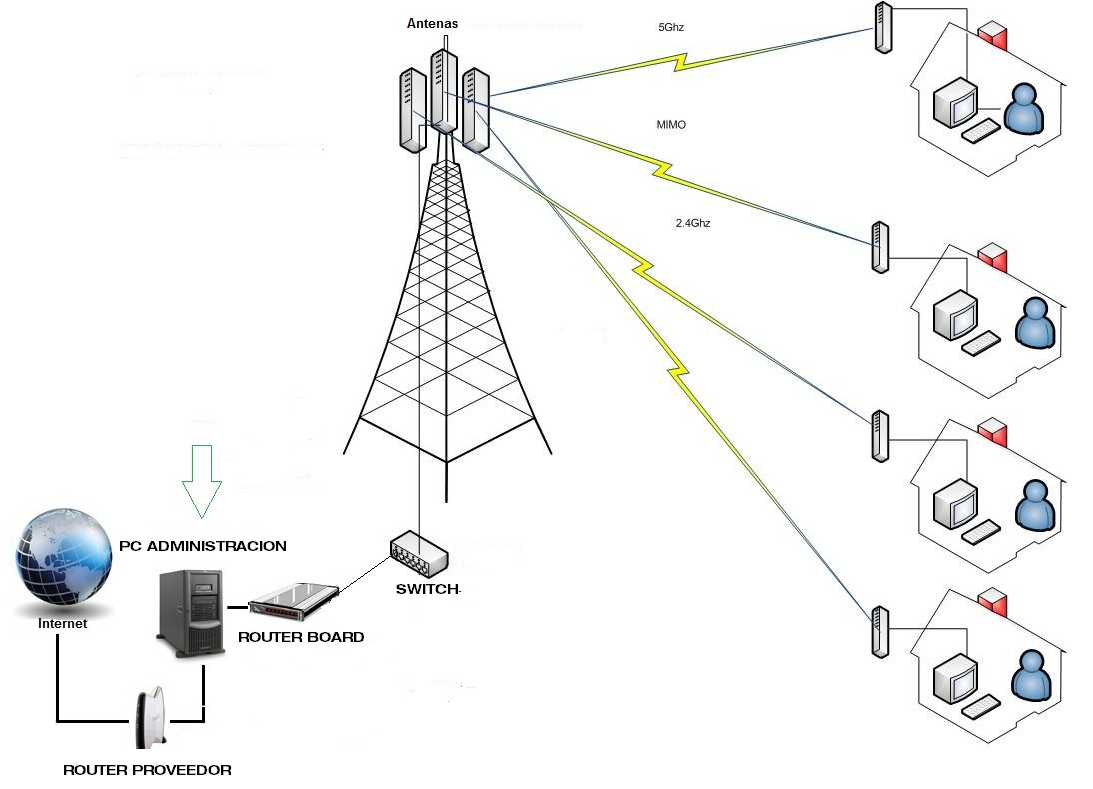 ¿Qué elementos necesitamos?


Un domicilio (HEAD-END)

Equipos activos para el HEAD-END y CLIENTES.

Infraestrura; antenas y mástiles.
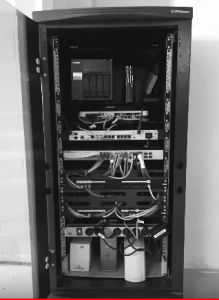 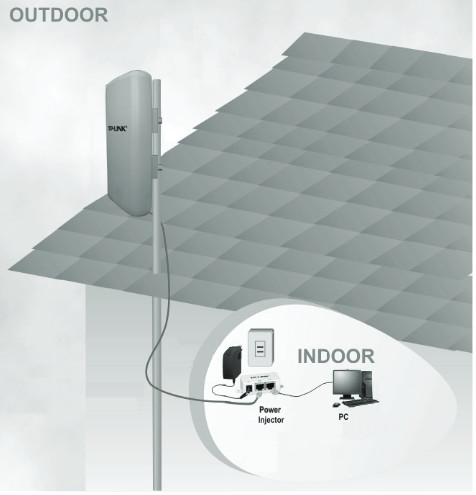 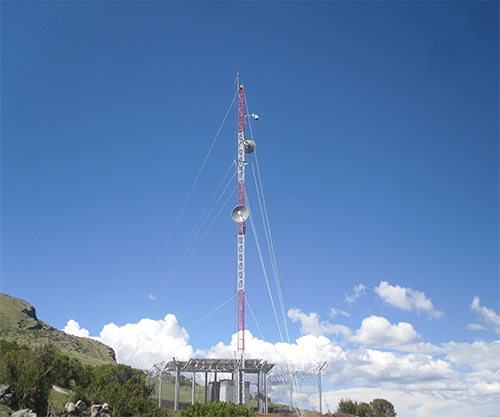 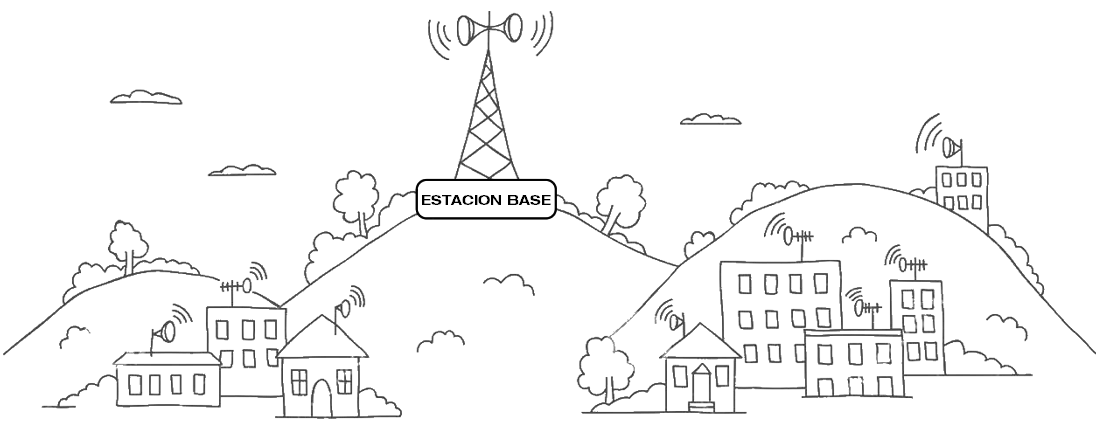 ¿Qué necesitamos?
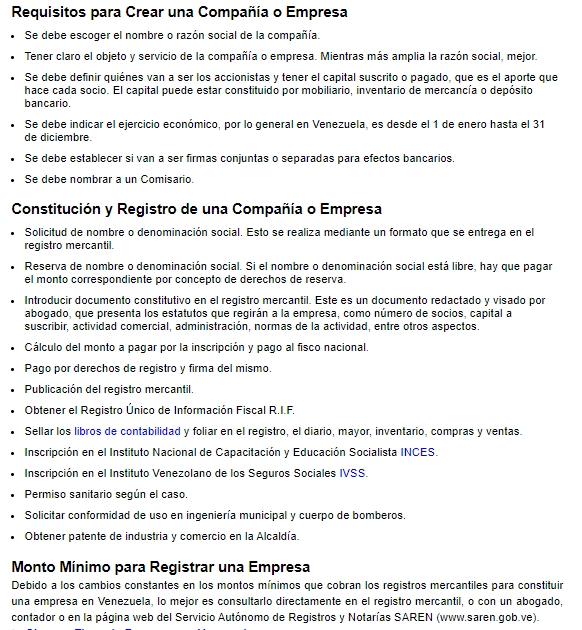